Maak je eigen Jupyter-Book
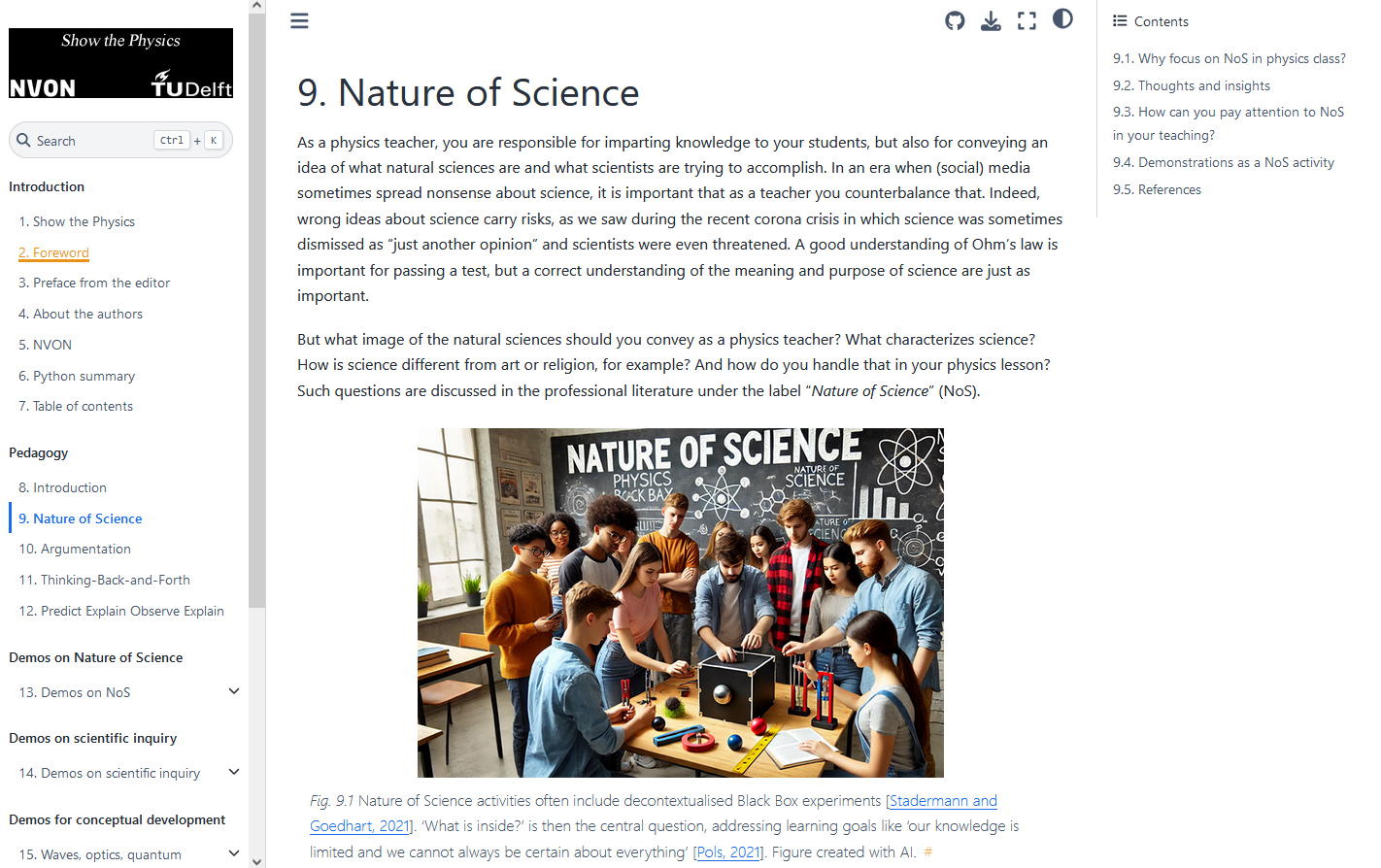 Freek Pols, Tom van Woudenberg, Guilherme Ferreira
c.f.j.pols@tudelft.nl
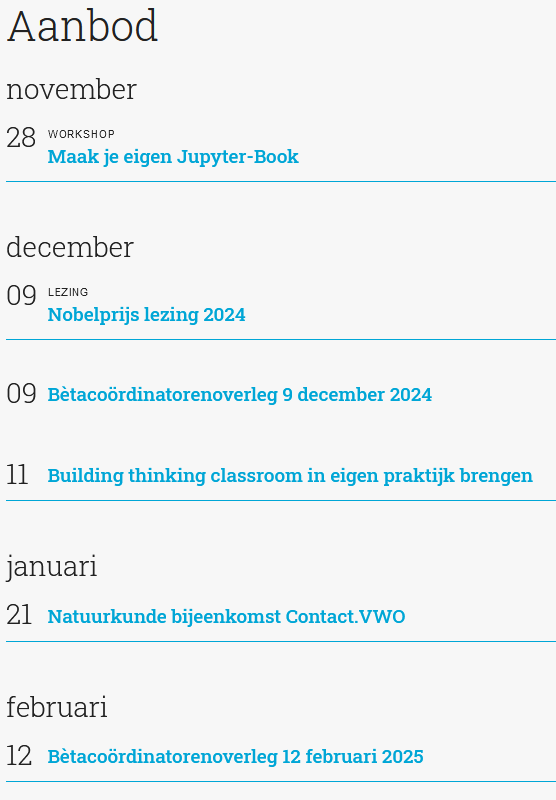 Betasteunpunt
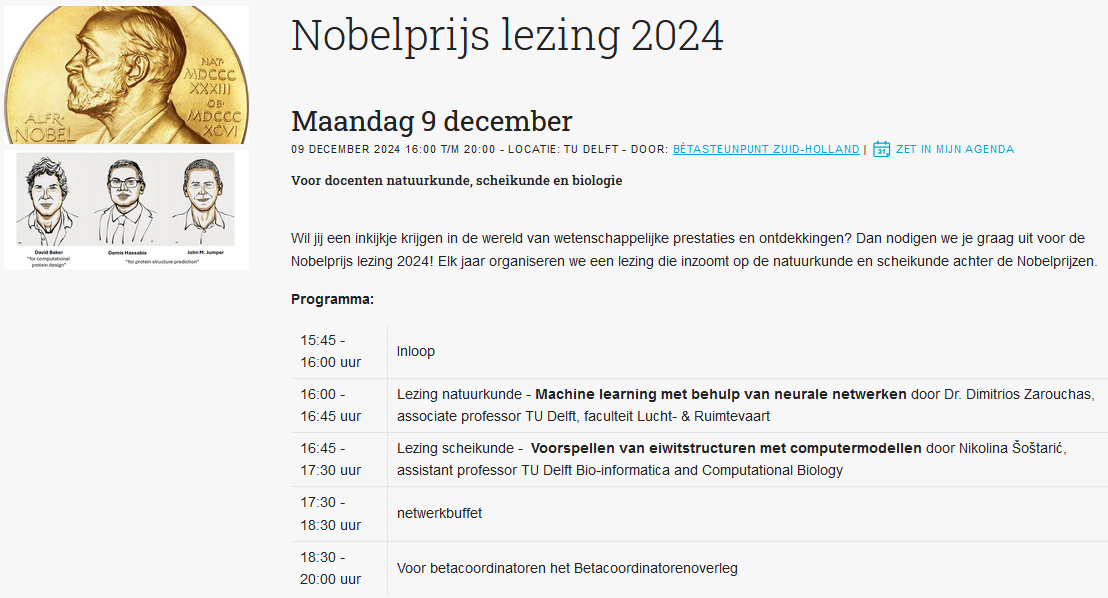 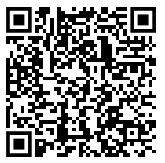 Lunch Meeting OITB
Geprint boek  vs.   online boek
Statisch
Duur
Niet aanpasbaar
Niet deelbaar

Ruiken lekker…
Isoleren goed
Interactief
Goedkoop
Snel en eenvoudig onderhoud
Deelbaar
Aanpasbaar (bijv.) lettertype
Werkblad     vs.     online boek
Laatste versie?
Samenwerken met collega’s?
Coherent geheel voor leerlingen?
Toegankelijk?
Versie beheer
Aanpasbaar en deelbaar
Gebundeld
Vindbaar na school
Werkblad vs. online boek
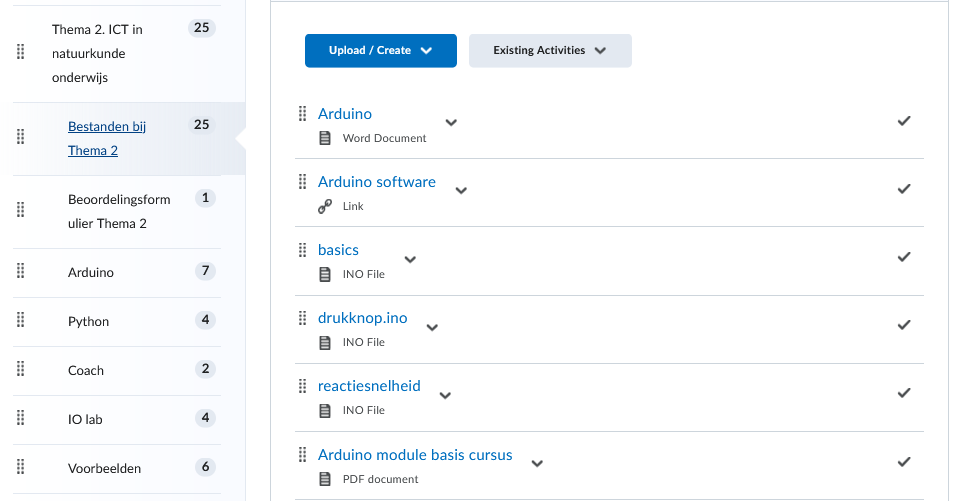 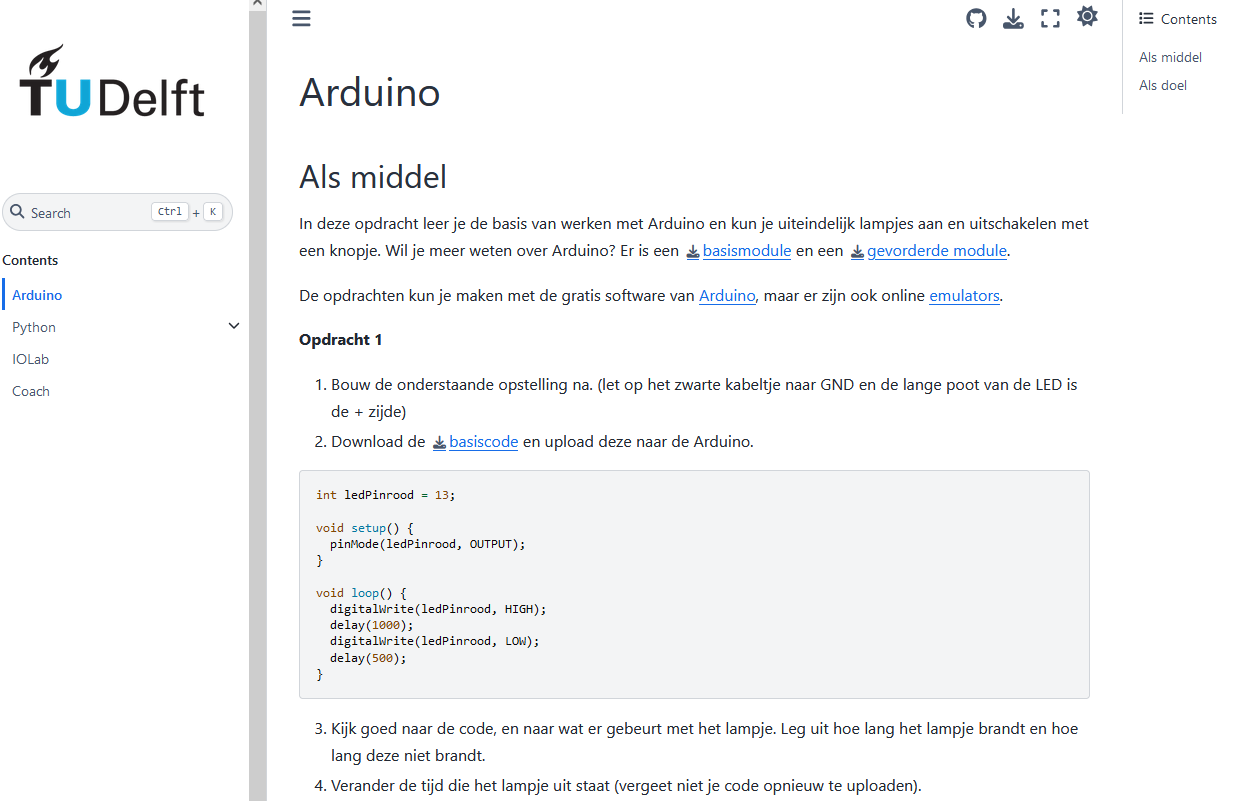 (Open) Online Boeken
Jupyter Book
Content (tekst / opdrachten )
Embed videos
Programmeren
H5P
…
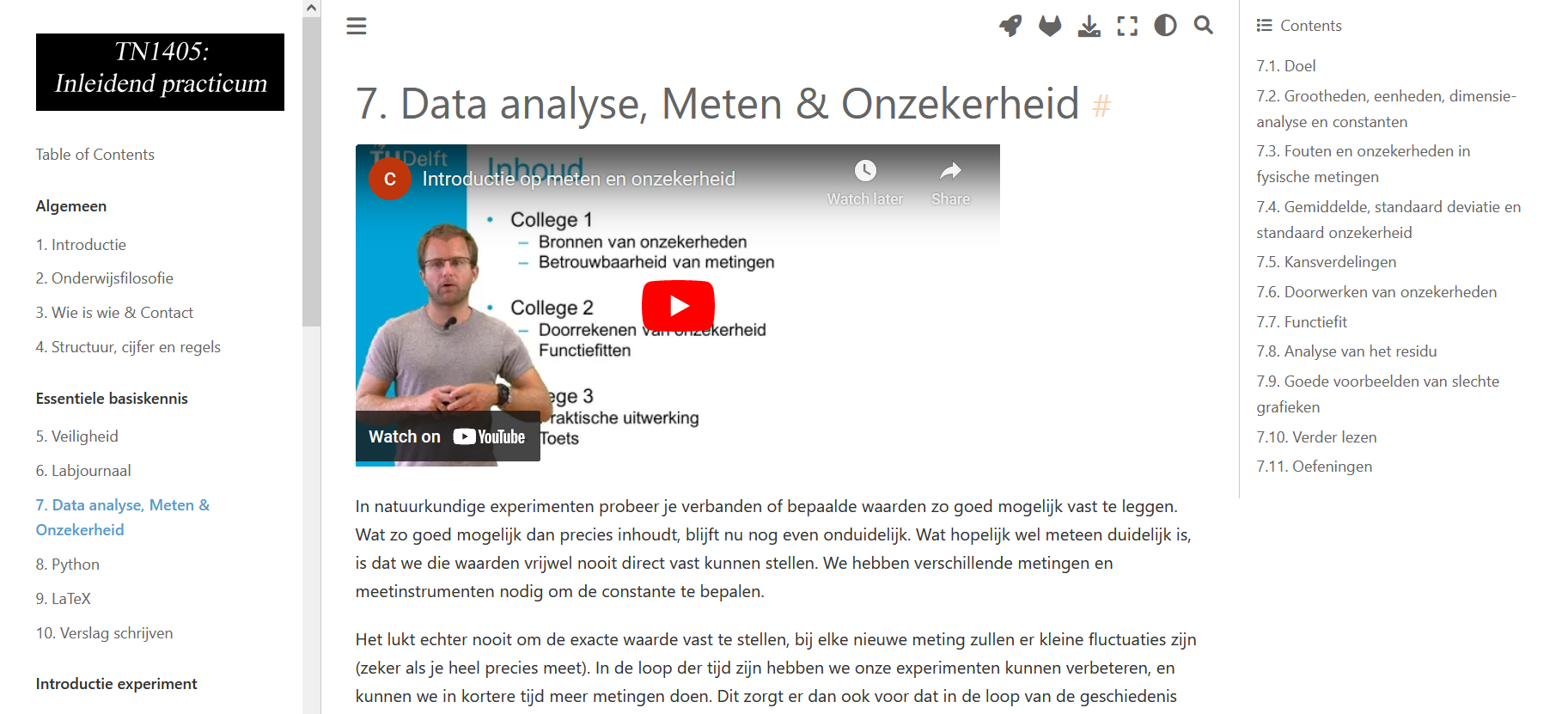 Doelen vandaag
Begrijpen wat open onderwijsmaterialen zijn
Gebruik van Github en Teachbook template voor maken online boek / onderwijsmateriaal
Eigen lesmateriaal in (open) boek vorm

Embedden van interactieve elementen
Tijdlijn
Online 
edit
Lokaal 
edit
Jij
Template
Installaties
Installaties
Freek
Intro
OER
JB 
anatomy
Expert route
OER
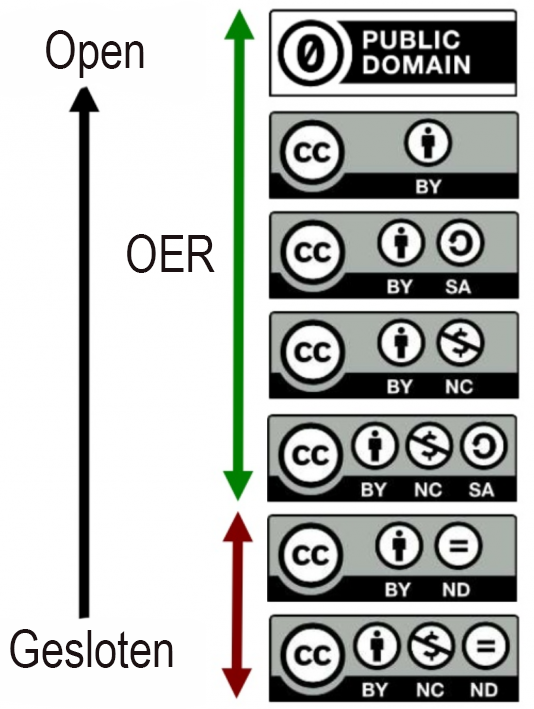 FAIR
Jupyter Book
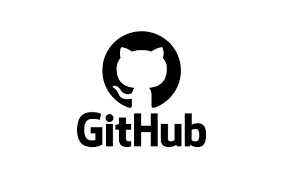 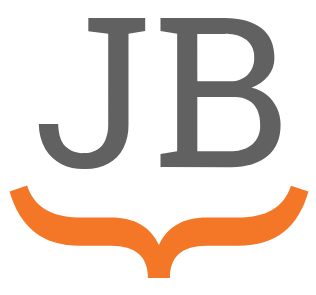 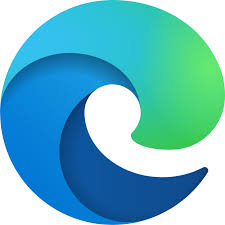 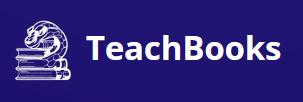 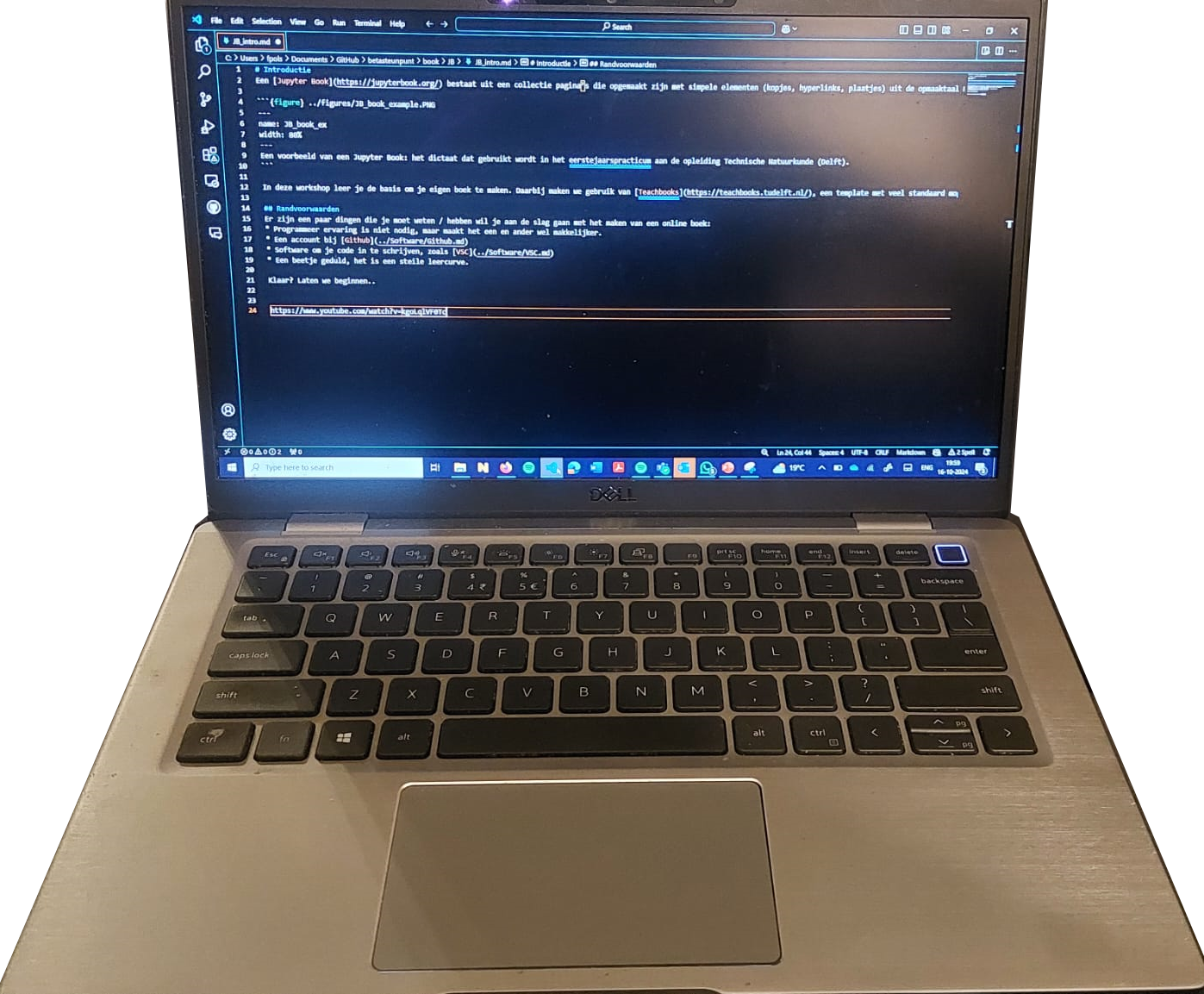 TB & JB
JB en TB geven een template.
TB heeft manual en template voor git, incl. connectie naar web
https://teachbooks.io/
Anatomy van een JB
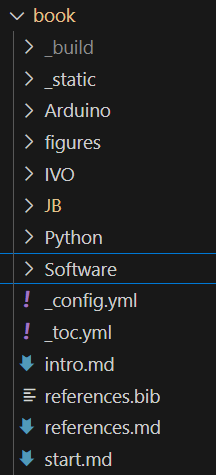 Een JB bestaat uit drie elementen:
Een configuratie file – de settings van het boek
Een inhoudsopgave – de indeling en files in het boek
Inhoud – de files met tekst, filmpjes, opdrachten etc.
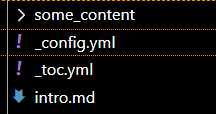 _config.yml
Kijken we nu nog niet naar…
_toc.yml
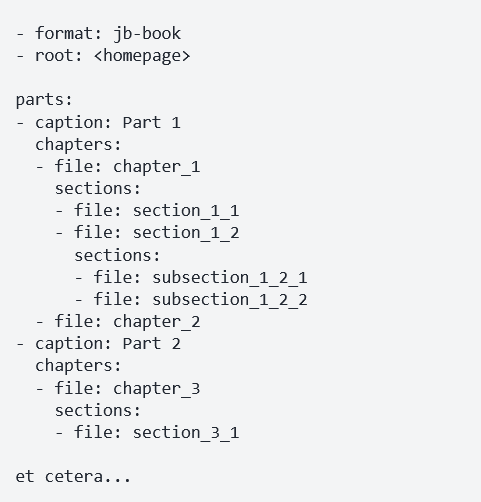 Uitlijning is belangrijk!!!
Table of contents
Inhoud
Inhoud is gemaakt in Markdown files of Jupyter Notebook files.
Markdown is een opmaaktaal.
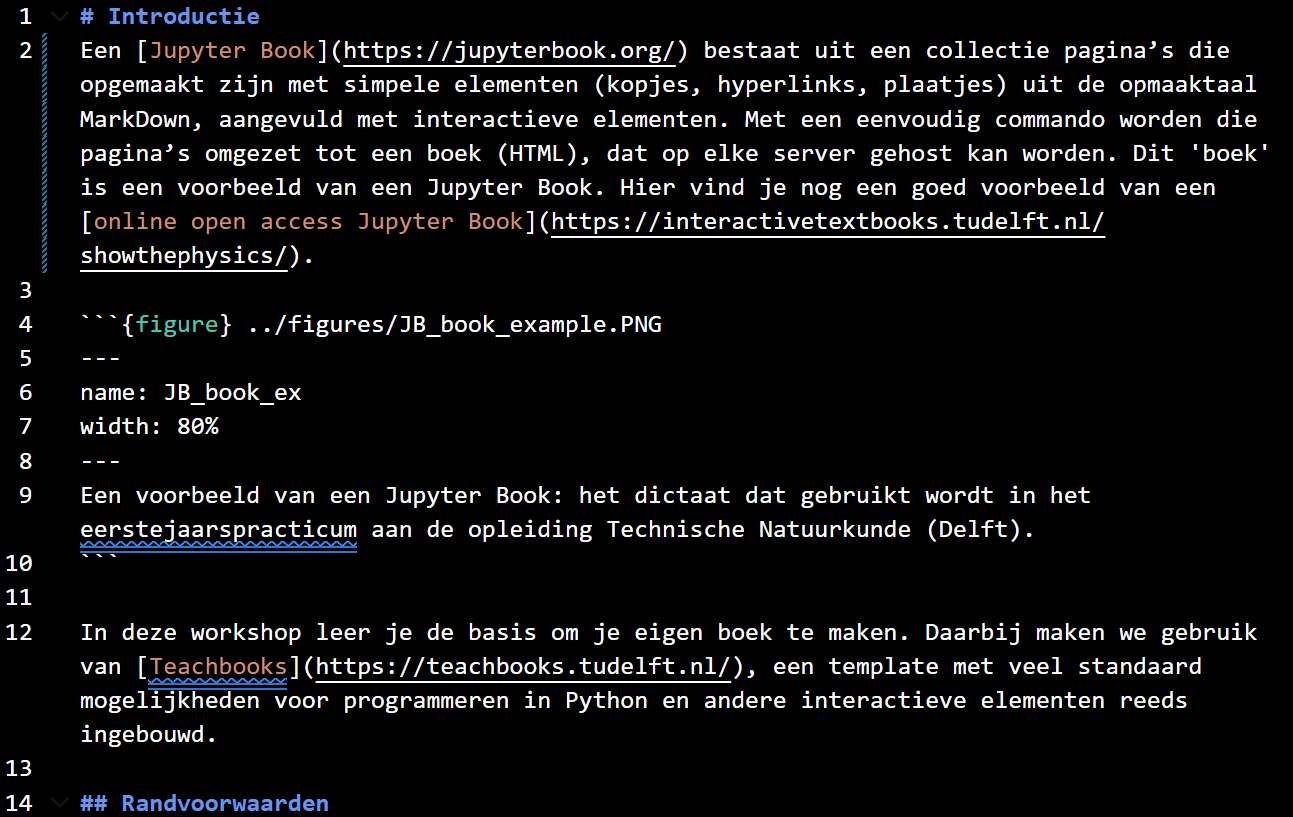 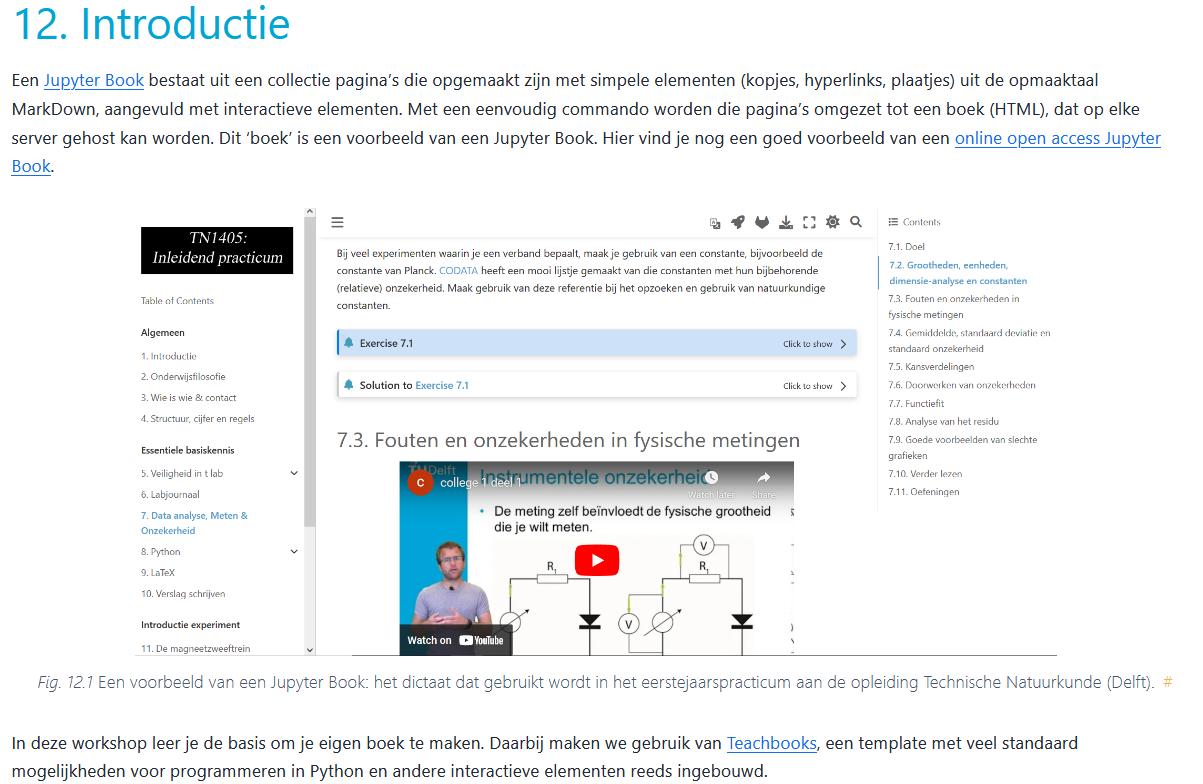 Werkwijze
Self-paced
Eigen project(doelen)!!!
FAQ worden centraal opgepakt
Edits kunnen gemaakt worden tijdens de workshop..
https://tud-seed.github.io/betasteunpunt
Template
https://github.com/TUD-SEEd/template
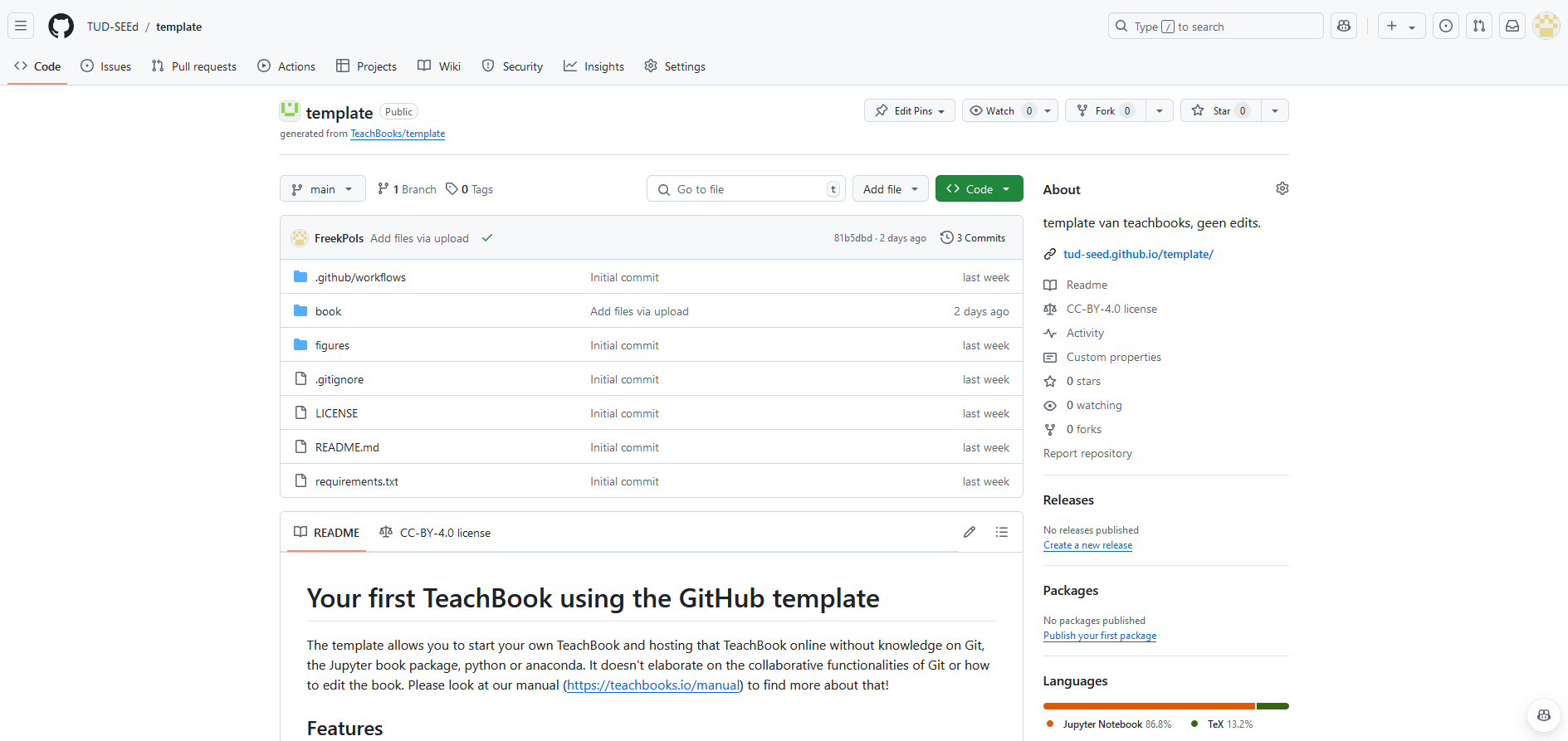